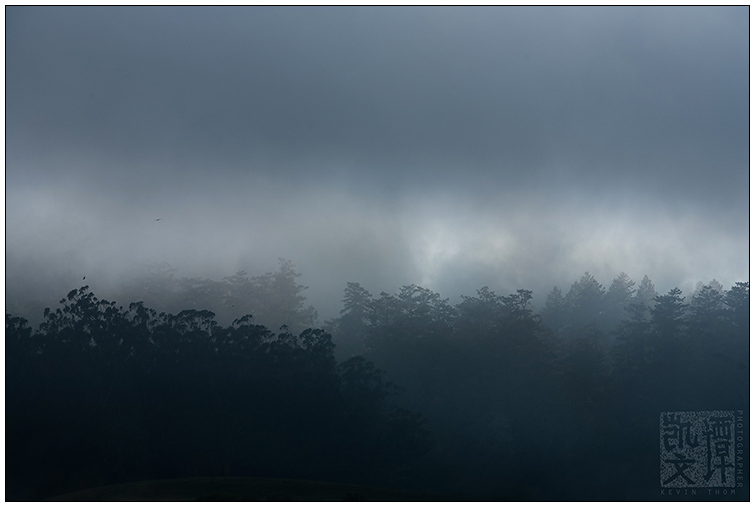 Turn and talk:
To what extent is it cool to listen to bands/rappers/ artists who are still obscure?
Think for ten, then answer:
Would you rather… 
A) live in obscurity and be the best in the world at what you do OR
B) achieve fame, but have zero talent whatsoever?
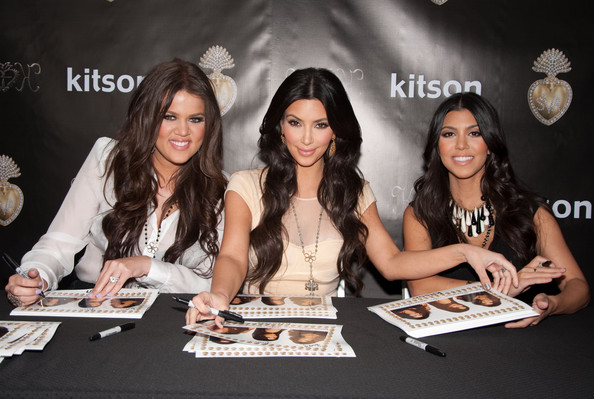 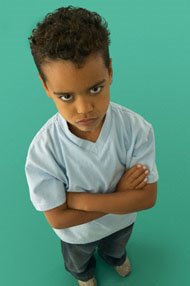 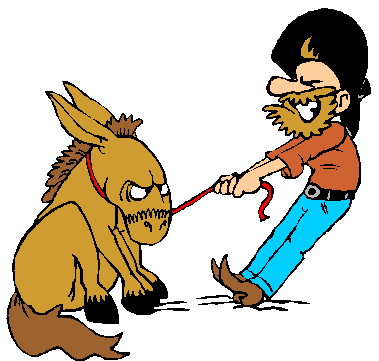 Turn and talk:
Describe a situation in which you were obstinate.

Remember – this word has a negative connotation. 
Show humility!
Which of the following would most likely be described as obstinate?
a lawyer arguing her case
a teacher reminding students about an assignment
a scholar following up with a teacher about a recommendation
a dog who won’t cross the street to go to the vet
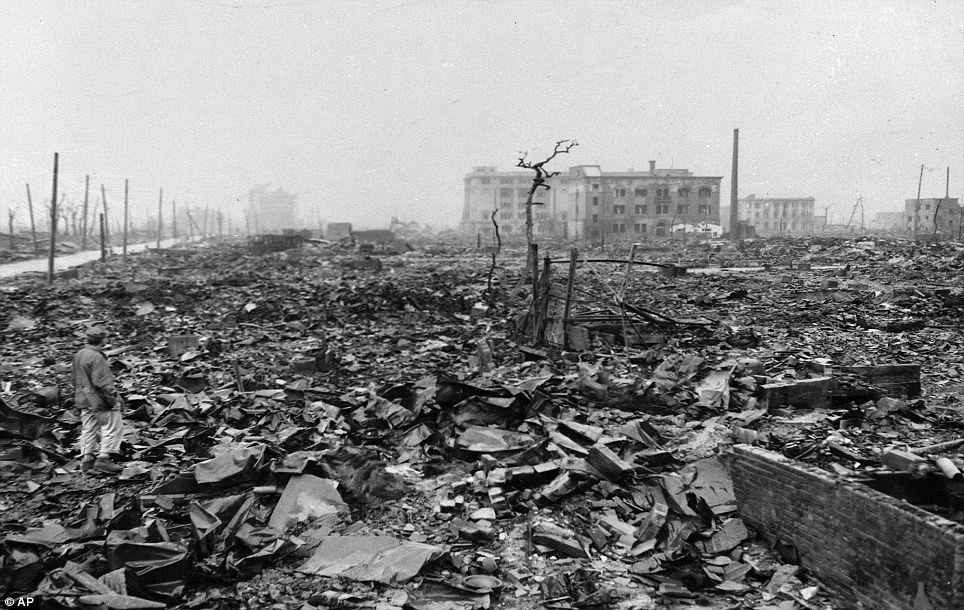 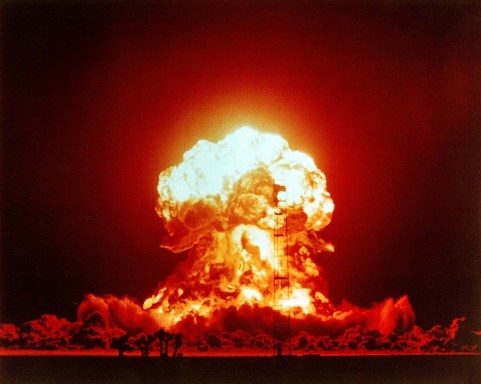 Turn and talk:
With a partner, rank the following words from least to most destructive:
harm
damage
annihilate
obliterate
mutilate
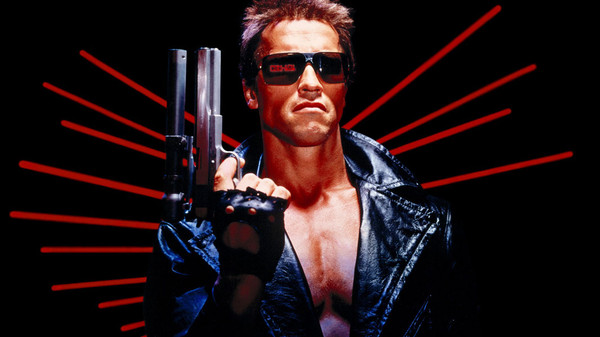 Which of the following photos accurately depicts obliteration? Why?
A



B
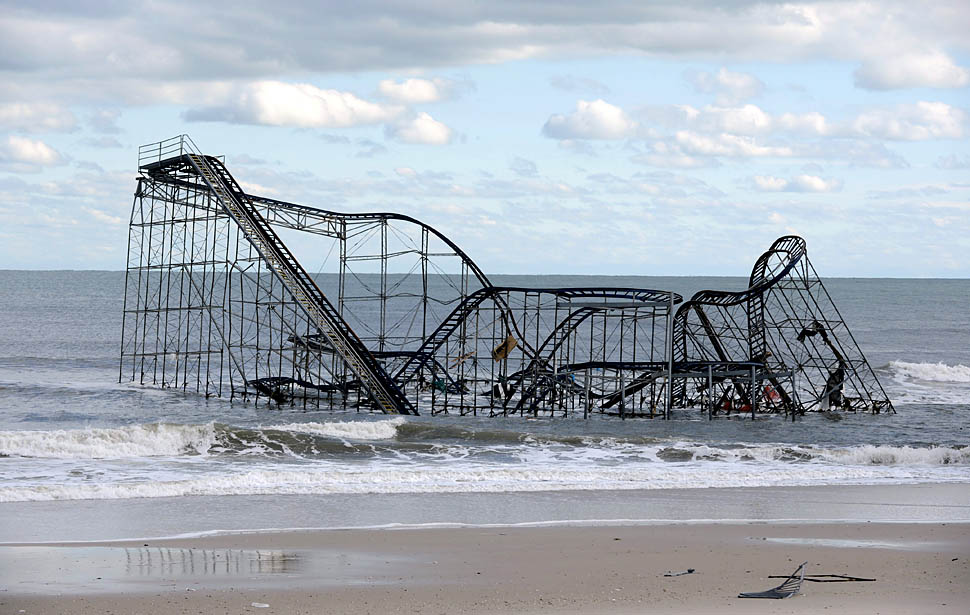 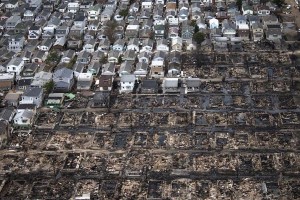 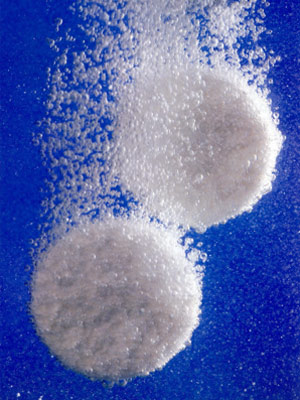 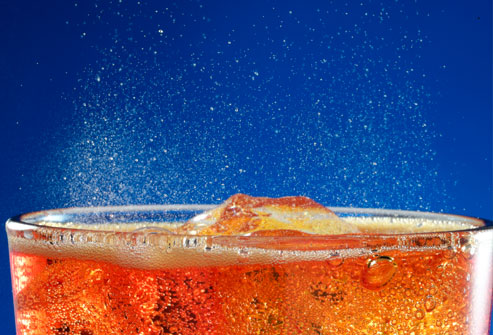 Turn and Talk:
Which AF teacher is the most effervescent? Justify your answer.
Name three beverages that effervesce when poured.
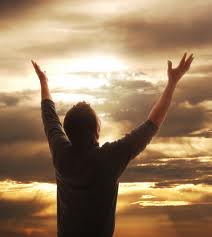 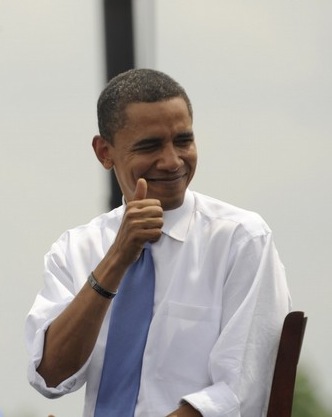 Turn and talk:
When you hear a song you like, go to a good restaurant, or buy something you like, do you extol its virtues on the internet? 

Why or why not?
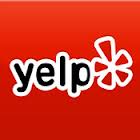 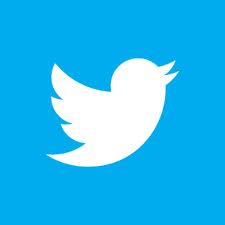 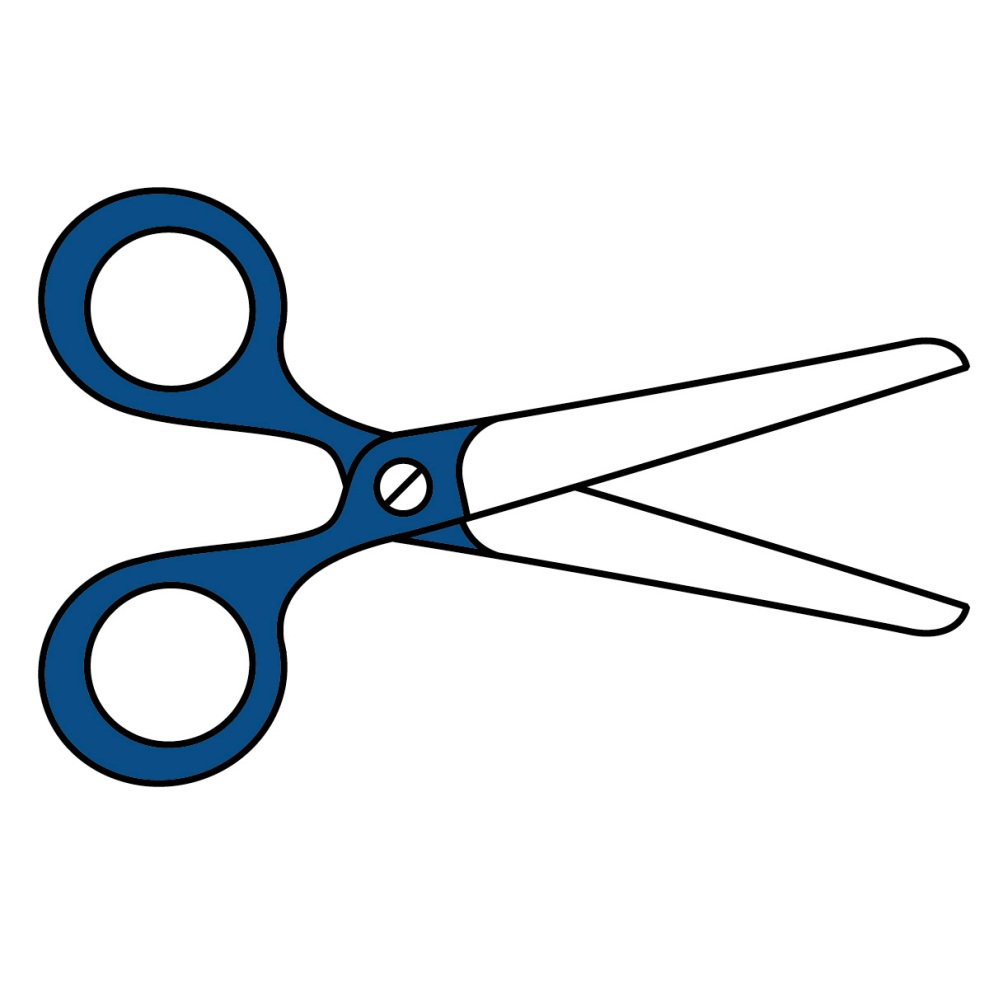 extol
=
praise
excise
= 
cut out
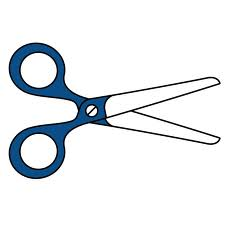 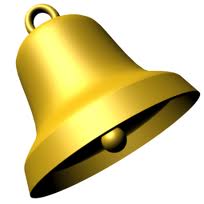 Turn and Practice:
For each item that appears, decide whether you would extol it, or excise it.

On the cue, make the gesture.
Extol it or excise it?
A confusing sentence in your PBA.
Extol it or excise it?
The habit of brushing your teeth every day.
Extol it or excise it?
The virtues of a really awesome phone you got for Christmas.
Extol it or excise it?
The habit of using your awesome phone at the dinner table.
Extol it or excise it?
A department of your company that isn’t profitable.
Turn and talk:
If you were trying to be less hedonistic, what habits would you excise from your life?
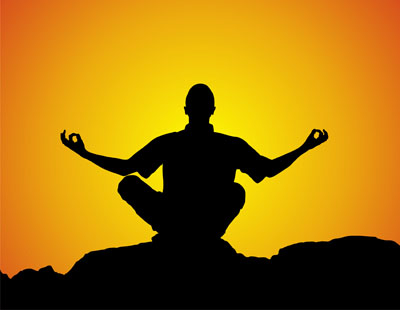 Which of the following could be a nihilist’s credo?
Don’t be evil.
Don’t worry, be happy.
Nothing matters.
Carpe diem (seize the day).
Turn and talk:
What would be a hedonist’s credo?
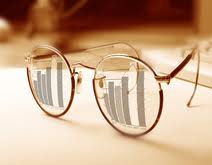 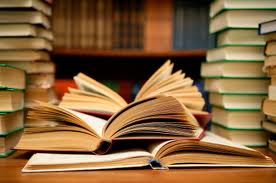 Think for five, then explain this cartoon.
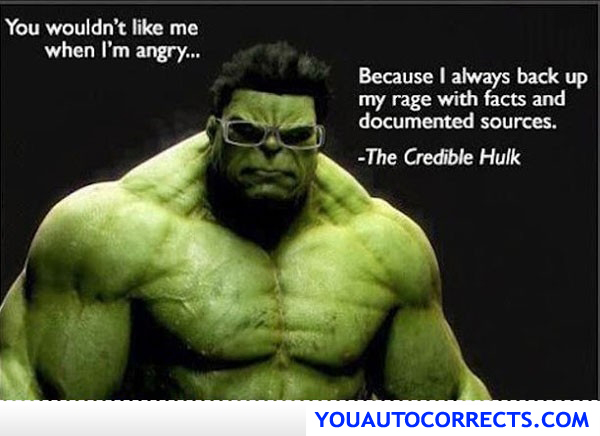 Turn and talk:
If you heard surprising news from a credible source, you would be incredulous.
Think for ten, then answer:
Is Wikipedia, which anyone is allowed to edit, a credible source of information? 
Why or why not?
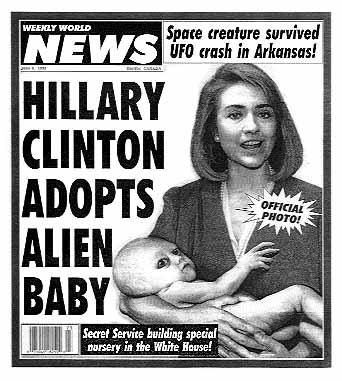 Turn and talk:
Give an example of an internet scam that takes advantage of people’s credulity.
True or false: 
a pathological liar would make a credible courtroom witness in a case against a bank robber.
In this picture, Charlie Brown appears to have a lot of ------.
credulity
credibility
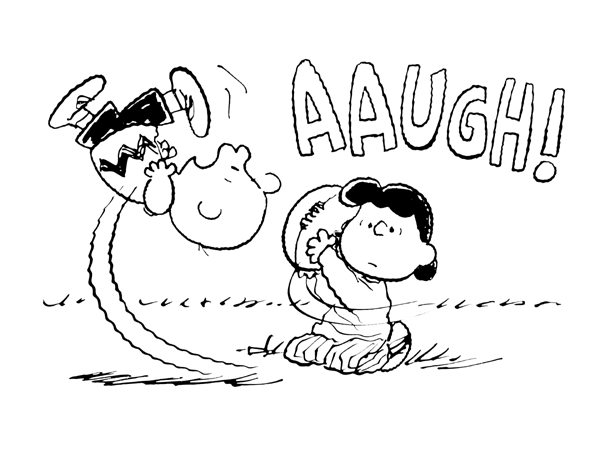 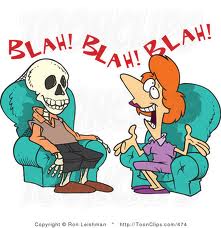 Turn and talk:
Would you want to sit next to a loquacious person when you are out to eat with friends? 
Why or why not?
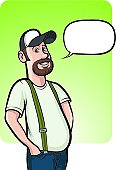 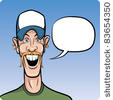 Turn and talk:
Upgrade one of these colloquialisms to formal speech:
It’s LITTTT!
He’s getting on my nerves.
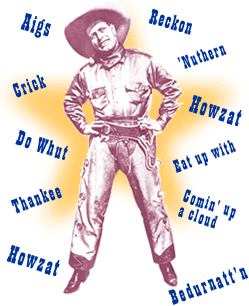 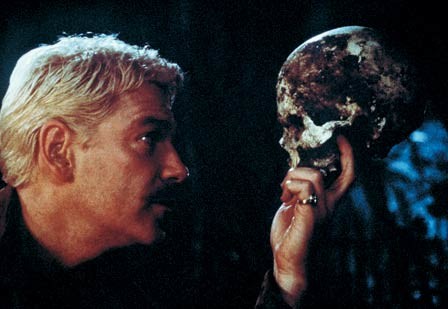 soliloquy (n)
=
long speech in a play
credo (n)
= 
very short saying or motto
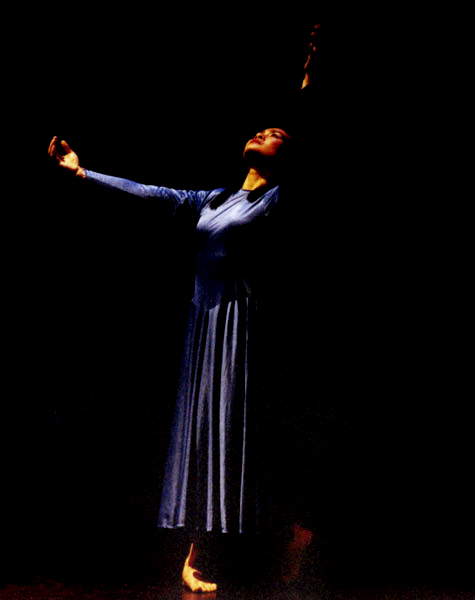 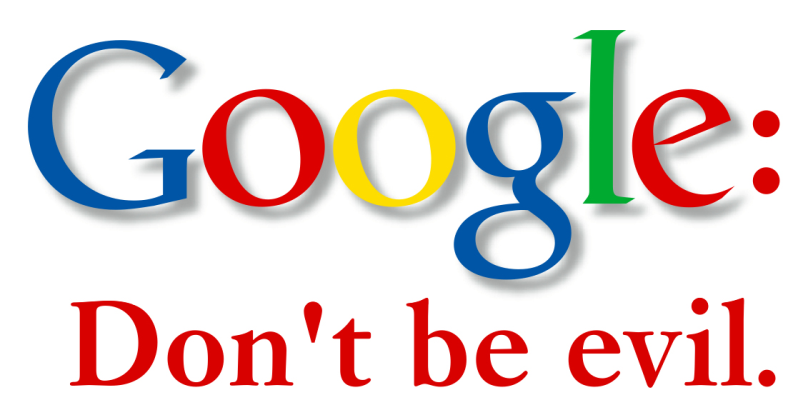 Soliloquy or credo?
Live life to the fullest.
Soliloquy or credo?
Help those in need.
Soliloquy or credo?
YOLO.
Soliloquy or credo?
HAMLET: To be, or not to be--that is the question:
Whether 'tis nobler in the mind to suffer
The slings and arrows of outrageous fortune
Or to take arms against a sea of troubles
And by opposing end them. 
To die, to sleep—
No more--and by a sleep to say we end
The heartache, and the thousand natural shocks
That flesh is heir to. 
'Tis a consummation
Devoutly to be wished. 
To die, to sleep—
To sleep--perchance to dream: ay, there's the rub,
For in that sleep of death what dreams may come
When we have shuffled off this mortal coil,
Must give us pause….
Turn and talk:
Shakespeare’s characters communicated thoughts and feelings through soliloquy.

How do movies communicate feelings instead of through soliloquy?
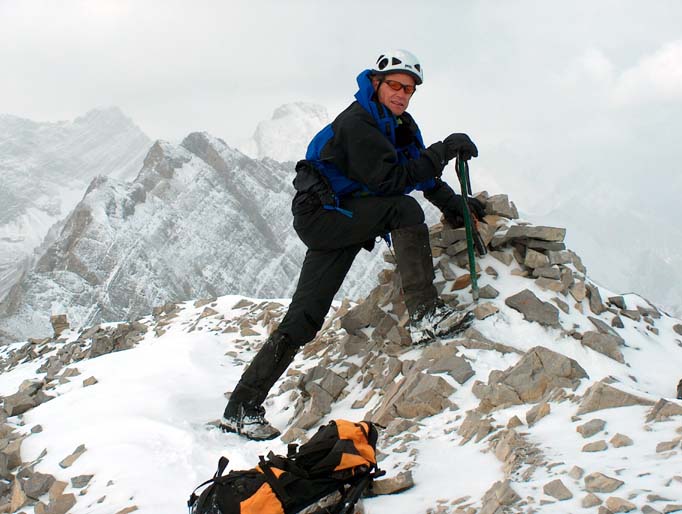 Turn and talk:
It is possible to be an indefatigable hedonist?
Think for ten, then answer:
Is it necessary to be indefatigable in order to successfully climb the mountain to college?
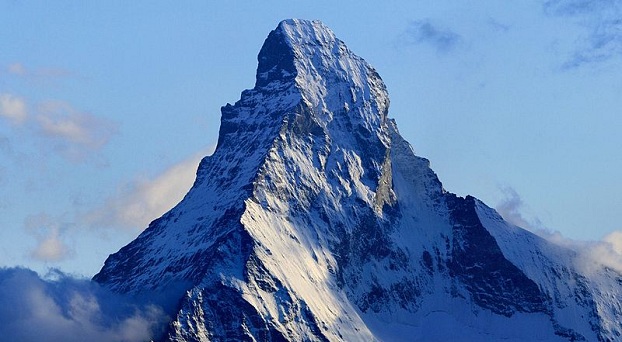 Turn and talk:
Rank the following Spongebob characters from most affable to least affable:
Squidward
Patrick
Gary
Mr. Krab
Plankton
Spongebob
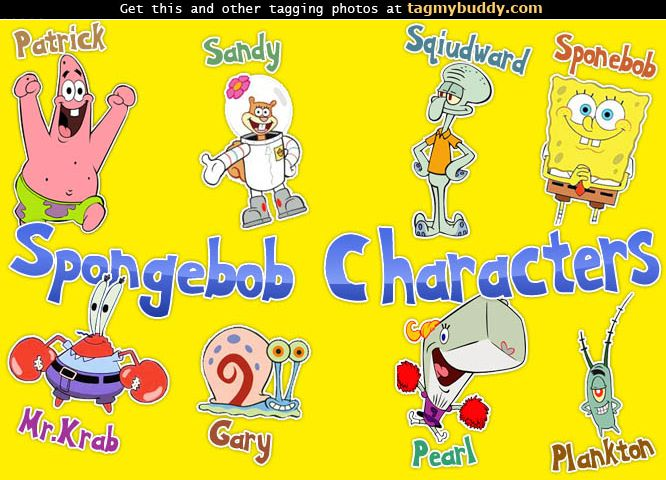 Would you prefer to be described as affable, effervescent, or loquacious?
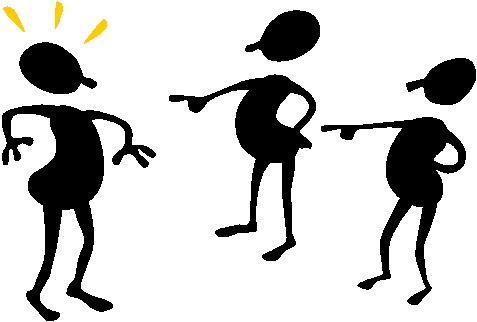 Turn and talk:
The United States’ decision to drop the atomic bomb on Hiroshima and Nagasaki, thus ending WWII – reprehensible or not reprehensible? Be prepared to defend your answer.
True or false:

It is inevitable that everyone will at some point do something reprehensible.
This picture represents which of today’s vocab words?
indefatigable
affable
reprehensible
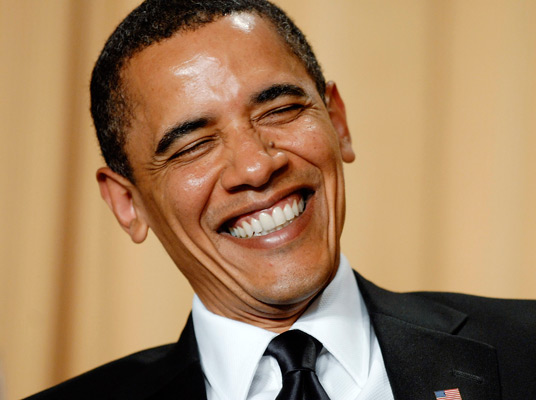 This picture represents which of today’s vocab words?
indefatigable
affable
reprehensible
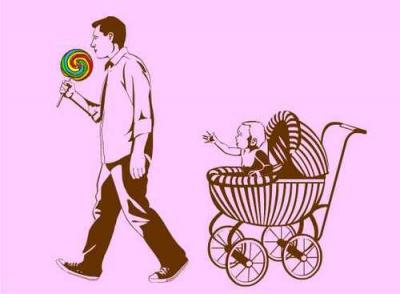 This picture represents which of today’s vocab words?
indefatigable
affable
reprehensible
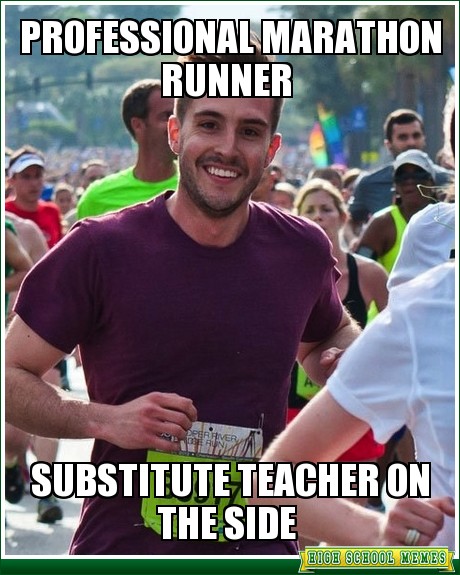 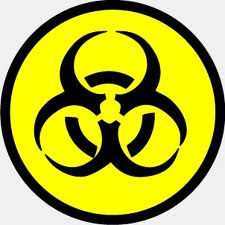 Turn and Practice:
What would it sound like to ask the following questions with virulence?
“Where is the bathroom?”
“Are you going to eat that?”
“What was the Comp homework?”
transience (n)
=
impermanence (lack of permanence)
transient (adj)
= 
impermanent (not permanent)
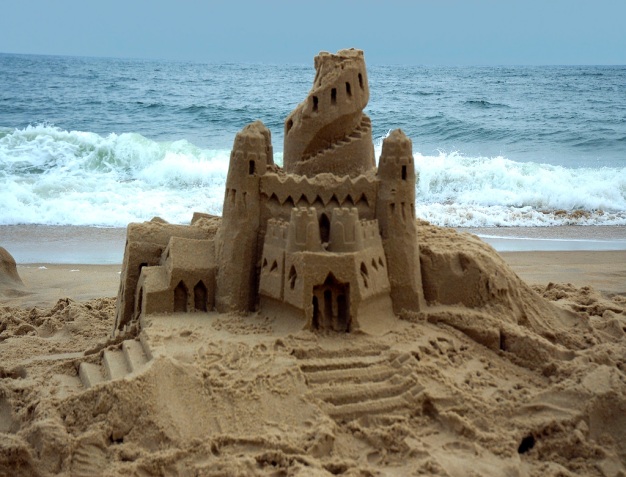 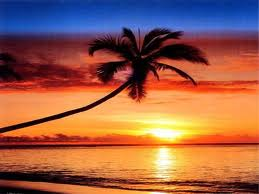 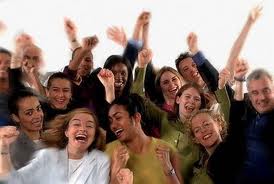 Transient or not transient?
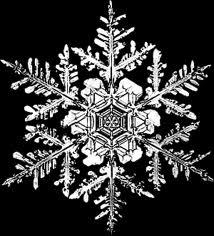 Transient or not transient?
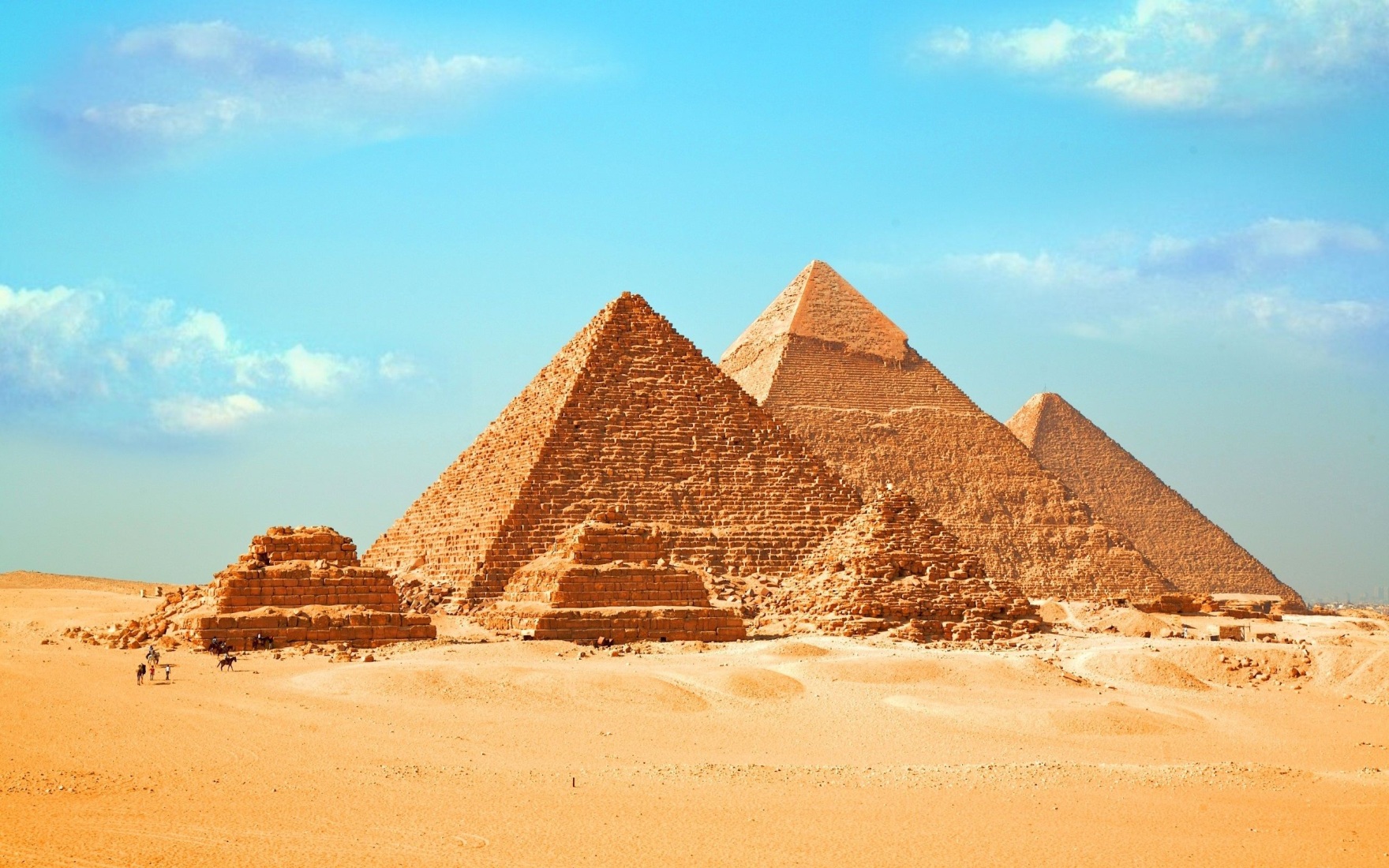 Transient or not transient?
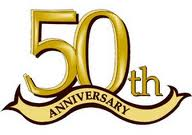 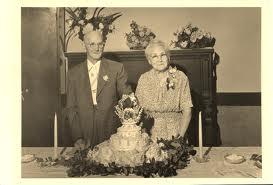 Transient or not transient?
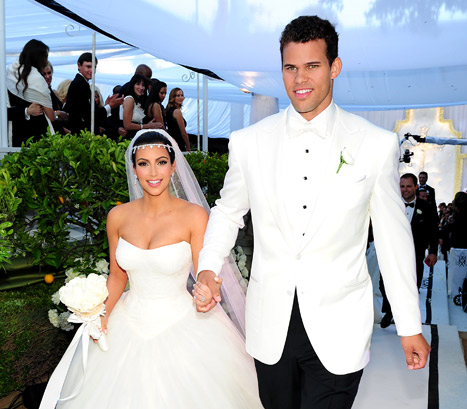 Turn and talk:
Which of the following do you feel most sad about and why?
the transience of friendships
the transience of youth
the transience of  nature – sunsets, orange and red leaves, sandcastles
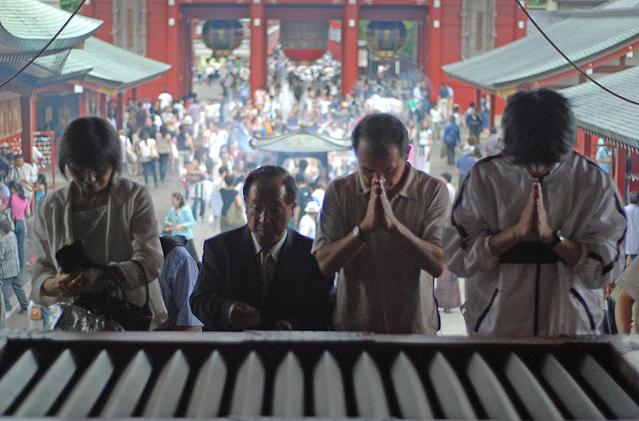 Think for 10, then answer:
Who is one person, living or deceased, who you would treat with reverence if they walked into the classroom? 

Why?
Think for ten, then answer:
Under what circumstances would you watch a TV show that you find prosaic? 

Be ready to justify your answer.
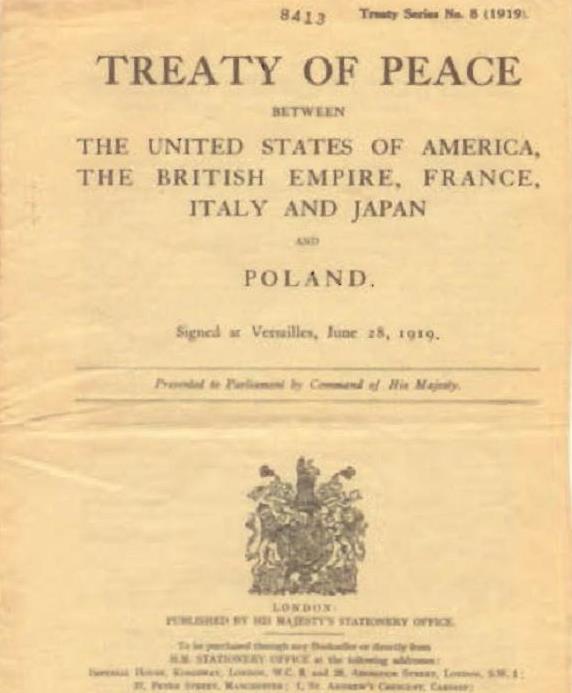 Turn and talk:
Give an example of a situation in which people were initially obstinate, but eventually reached a concord.
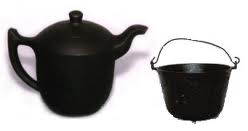 Turn and talk:
Describe one example of hypocrisy you have seen from teachers at AFBHS.
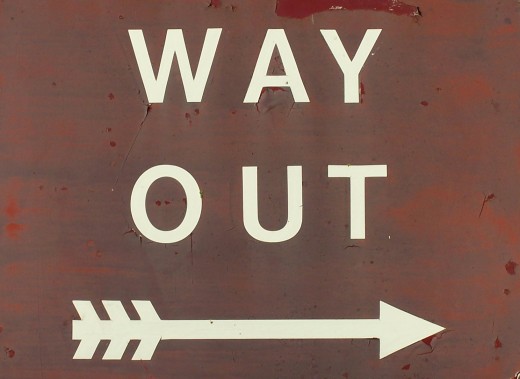 Think for ten, then answer:
If you receive a grade that you are not happy with, what it your best recourse?
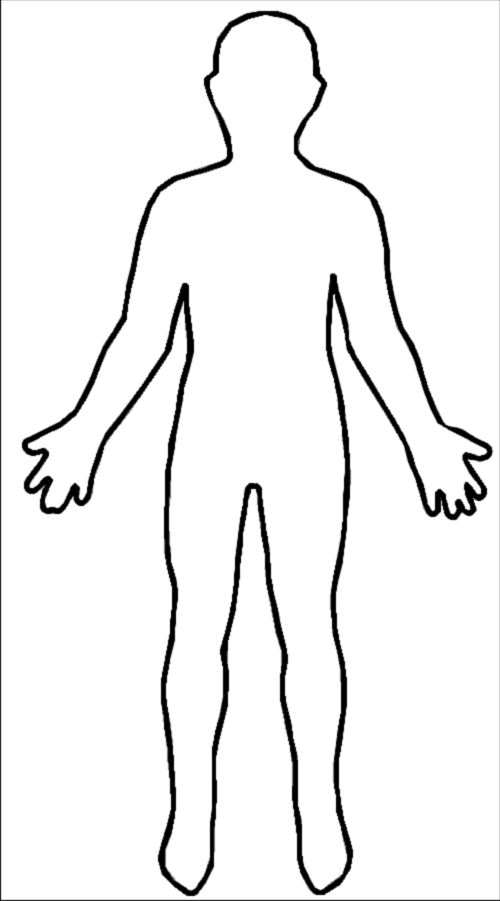 Turn and talk:
Corporal punishment, usually in the form of paddling, is still legal and widely practiced in Mississippi. 

Do you believe corporal punishment is an effective method of teaching children right and wrong?
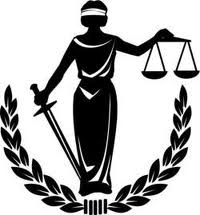 Turn and talk:
Should the president of the United States be dispassionate? 

Why or why not?
White Boards Expectations
100%
FAST AND FURIOUS
Wait for “post!”
Only answers
Level 0
NEW!Our signal for “I needed more think time!”
…ALWAYS post by “POST”
Remix!
100%
Turn and talk:
Would you rather… 
A) Live a long, prosaic life and die peacefully, surrounded by loved ones.
B) Live an exciting life, but die young in a horrendous accident?
The White House said “------ actions" by the Syrian government meant basic supplies were "very scarce".
BBC Feb 21, 2012
loquacious
affable
reprehensible
hedonistic
He may sometimes seem physically frail, as anybody would just a few months after undergoing surgery for stomach cancer, but his voice is --------.
The Guardian Nov 26, 2012
loquacious
affable
reprehensible
indefatigable
Which of the following words means the antithesis of affable?
nihilistic
loquacious
sullen
quiet
Franz-Olivier Giesbert, writing in France's Le Point, accused the abolitionists of _________ for focusing on bullfighting while ignoring animal cruelty in slaughterhouses.
New York Times Sep 21, 2012
 hedonism
nihilism
temperence
hypocrisy
They often conduct classes in preventing gang violence or bullying, as well as handle more ______________ tasks like issuing traffic tickets. New York Times Dec 18, 2012
hedonistic
transient
hypocritical
prosaic
Chelsea brought _________________ to the warring factions of the cheerleading team by suggesting a new routine that would incorporate everyone’s ideas.
The Guardian Nov 26, 2012
concord
virulence
enthusiasm
reverence
Would you rather… 
A) Live a long, prosaic life and die peacefully, surrounded by loved ones.
B) Live an exciting life, but die young in a horrendous accident?
This picture represents which vocab word?
concord
hypocrisy
loquacious
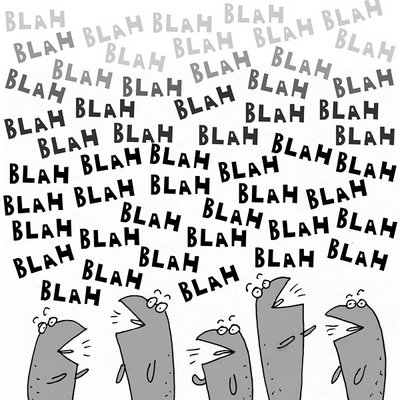 This picture represents which vocab words?
virulence
transience
reverence
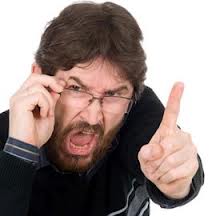 Which of the following things would you NOT want to obliterate?
malaria
nuclear weapons
friendships
cockroaches
Which of the following words means the antithesis of indefatigable?
untiring
cheerful
weary
lethargic
True or false: You can trust an evaluation if it comes from a credible source.
Turn and talk:
Does looking at old photos exacerbate or alleviate sadness about the transience of good times?
Write the word this picture describes:
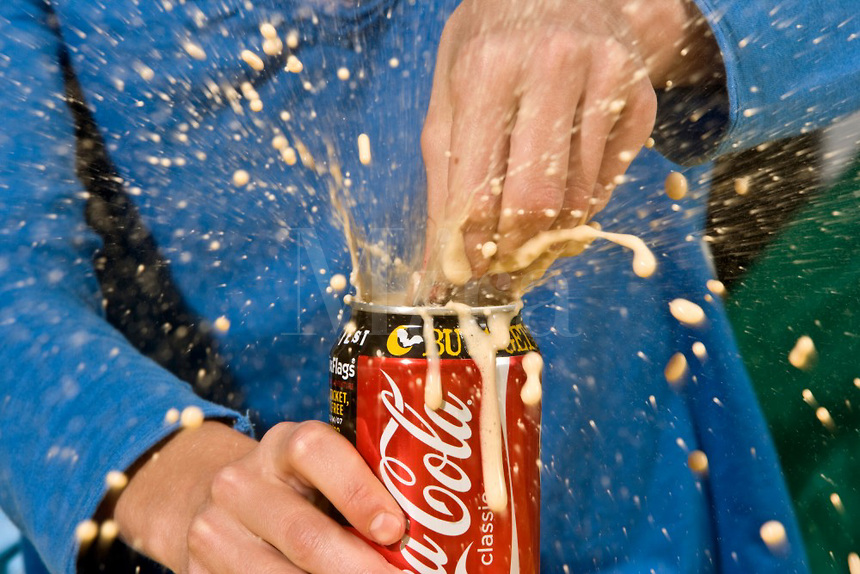 True or false:
Rank the following news sources from least credible to most credible:
CNN
Wikipedia
Urbandictionary
WorldStarHipHop
The New York Times
Which of the following words is closest in meaning to credo?
saying
motto
verse
speech
slang
Which of the following words is closest in meaning to colloquialism?
saying
motto
verse
speech
slang
Which of the following words is closest in meaning to soliloquy?
saying
motto
verse
speech
slang
Even though Jeremy’s resume was the best in the pile, the company chose another candidate for the position; Jerome used to many ------- during the interview. 
credo
equinoxes
soliloquy
colloquialisms
Geromica ------- the virtues of Dayquil, but Maryanna found the generic store-brand version of the medicine to be equally effective.
mentioned
excised
extolled
obliterated
Which of the following things are NOT transient? (list as many as you see fit)
emotions
character traits
skyscrapers
friendships
mountains
Synonyms - Antonyms


What is a synonym for antagonist?
In which of the following professions would it be helpful to be loquacious?
a 911 operator
a teacher
a barber
a scientist
Which of the following famous lines is NOT from a Shakespearean soliloquy?
“To be or not to be…”
“Luke, I am your father…”
“A rose by any other name…”
“All the world’s a stage…”
True or false: 
It is appropriate to use colloquialisms in dialogue when writing a personal statement.
In which type of movie would one most likely see a soliloquy?
a romantic comedy
an action movie
a sci-fi movie
a musical
Playwrights often use _____________ to reveal a character’s plans or inner thoughts to the audience. 
Credo
Soliloquy
Dialogue
Stagecraft
James spoke with _____________ when he talked about Star Wars; it was his favorite movie and he’d seen it more than 100 times. 
virulence
transience
reverence
incredulousness
Donrea’l loved the last paragraph of her personal statement, but after feedback from her advisor that it was too much “telling”, she reluctantly ____________ it. 
excised
obliterated
dissolved
extolled
Lindsay liked working with Janee because she was so ___________; the girl could work nonstop for hours without a break. 
Affable
Indefatigable
Loquacious
Transient
If you open a two-liter of Coke, drink some, and then put it back into the fridge, for how many hours will your beverage remain effervescent?
Under what circumstances could an affable person feel antipathy?Be ready to explain your answer.
How could you tell if someone felt antipathy towards you?
Which of the following is the best antonym for credible?
incredible
unreliable
skeptical
inevitable
Which of the following famous authors died in obscurity?
Anne Frank
Stieg Larsson (The Girl with the Dragon Tattoo)
Jane Austen (Pride and Prejudice)
Edgar Allen Poe
All of the above
On Friday, Nagasu said her mother had sometimes used ------- punishment, slapping her when she was younger.
New York Times Jan 24, 2010
 virulent
antipathetic
corporal
emotional
Prosecutors were ------, even monotone, when questioning witnesses.
Time Jul 26, 2010
impassive
frantic
dispassionate
virulent
He, of course, is the --------, objective observer with no ax to grind, only interested in reporting the scientific facts.
Salon May 28, 2012
reverent
effervescent
improbable
dispassionate
Smothered under the basket, at times Aaron Gordon had no ------- other than bulldozing through defenders.
Seattle Times Dec 31, 2012
recourse
credo
reverence
concord
In which of the following professions would it be most helpful to be dispassionate?
A judge
A documentary filmmaker
A teacher
An actor
Which of the following words is the most similar to recourse?
pathway
refuge
resort
rescuer
Are your white boards better than you found them?
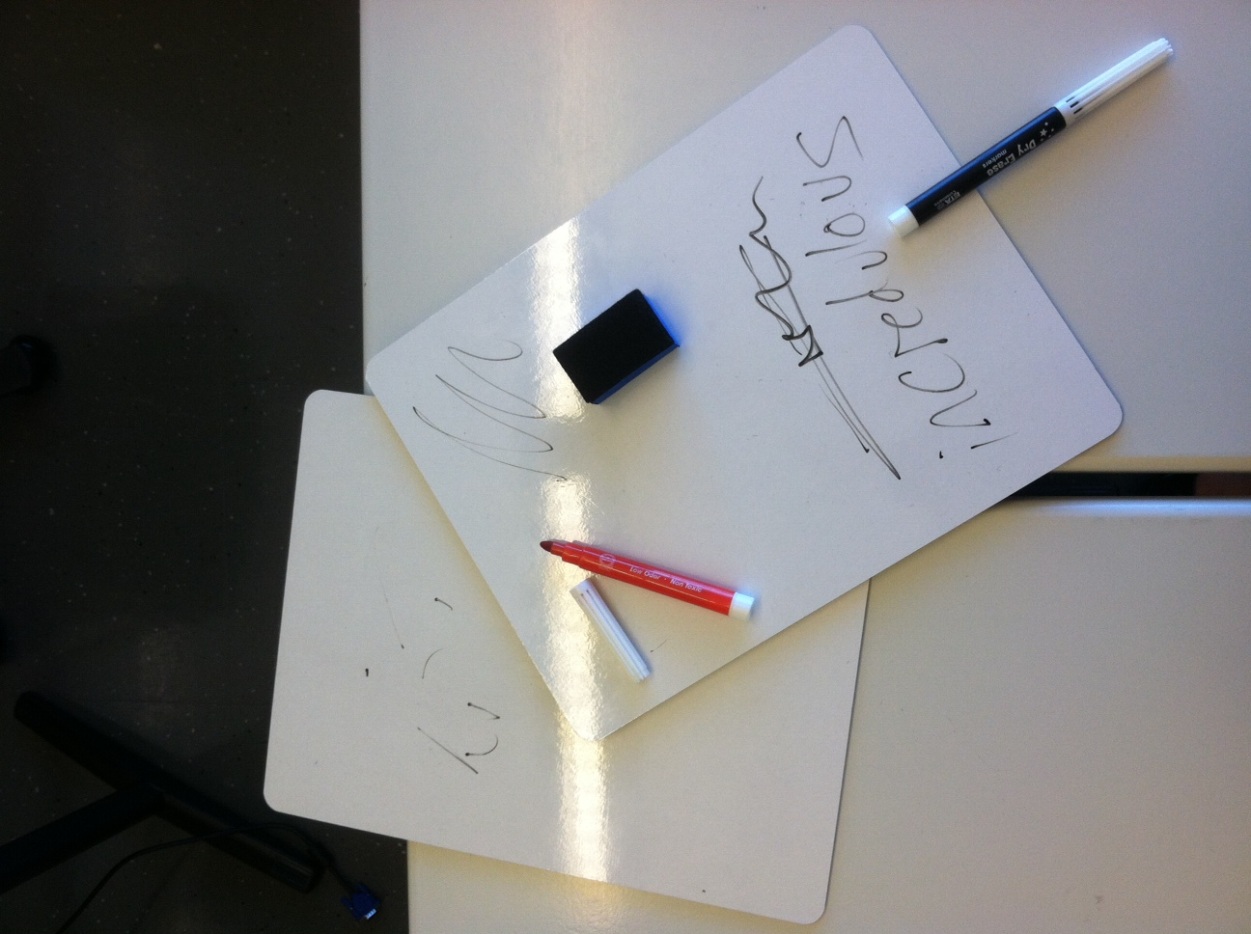 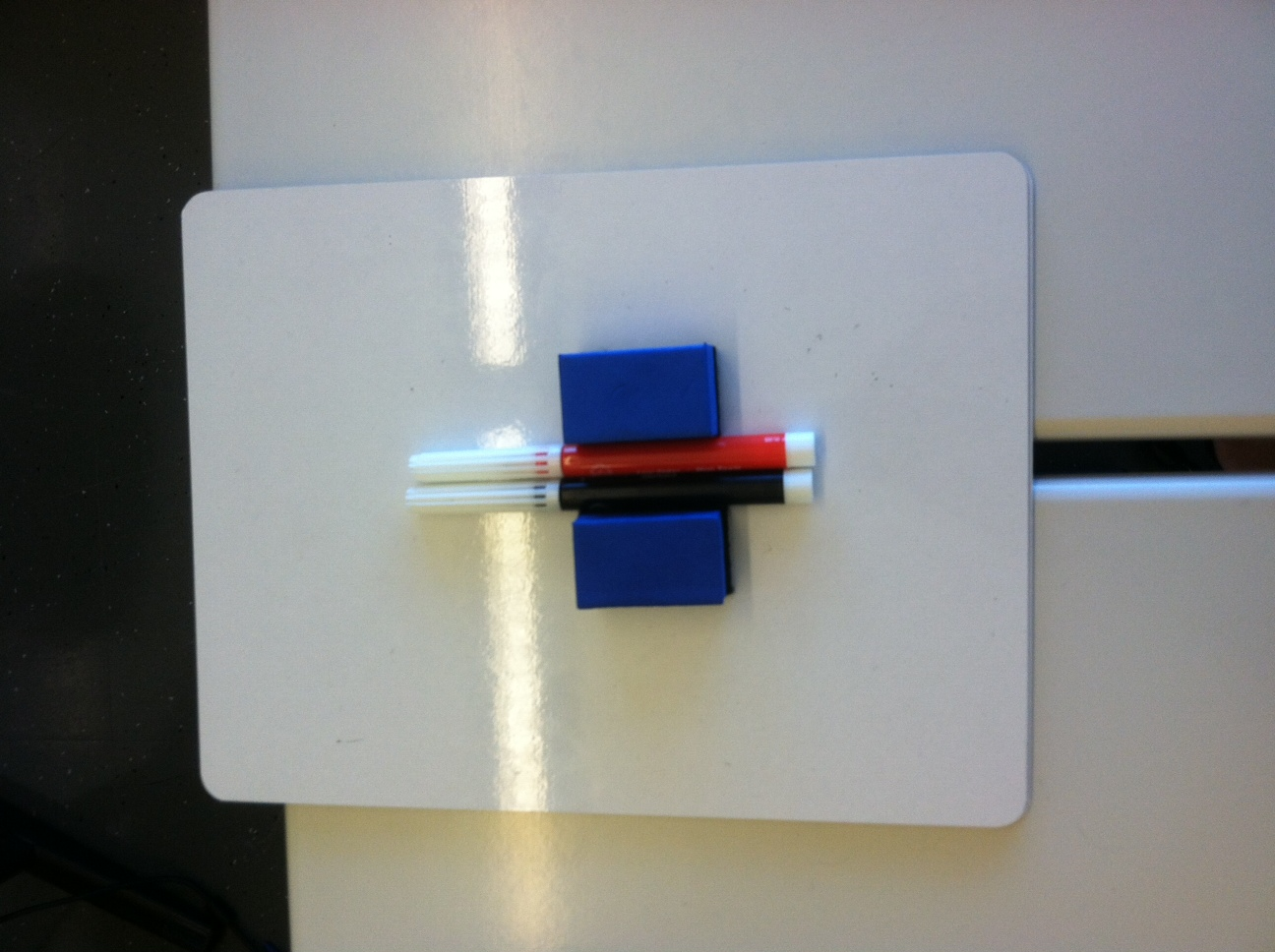 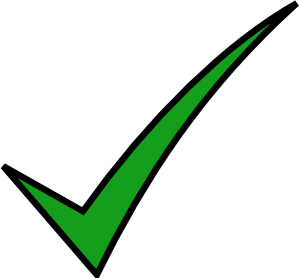